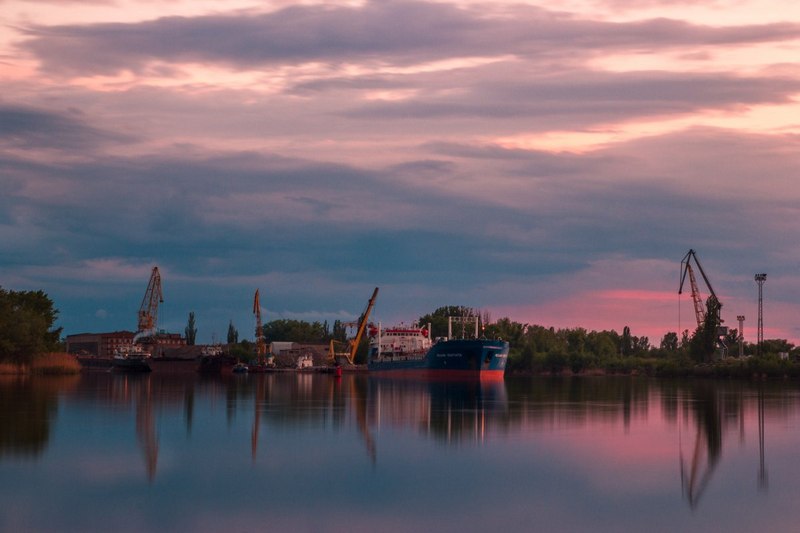 Проект бюджета Усть-Донецкого
 городского поселения 
на 2020 год 
и на плановый период 
2021-2022г.
Проект решения  «О бюджете Усть-Донецкого городского поселения  на 2020 год и на плановый период 2021 и 2022 годов» (далее - бюджет) подготовлен на основе прогноза социально-экономического развития Усть-Донецкого городского поселения на 2020-2022 годы от 27 августа 2019 года № 116/1, основных направлений бюджетной и налоговой политики на 2020-2022 годы, утвержденных постановлением Администрации Усть-Донецкого городского поселения от 25.10.2019 № 260, с учетом ключевых стратегических задач, обозначенных указами Президента Российской Федерации.
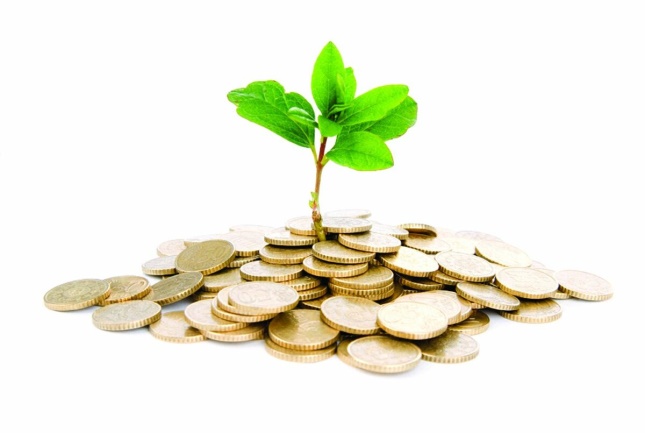 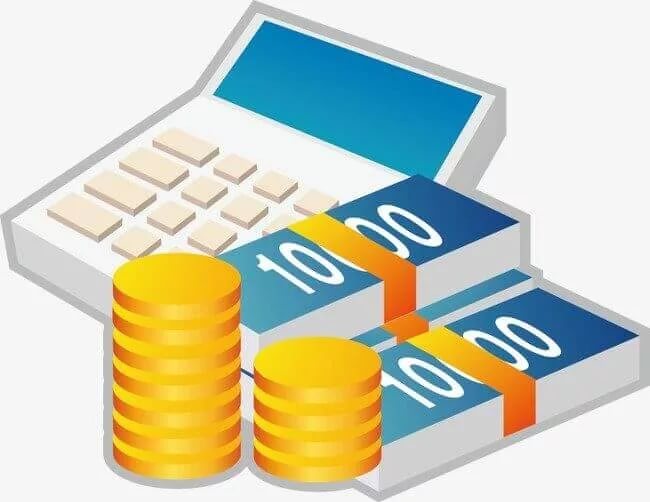 Неналоговые
Безвозмезд-ные
Налоговые
Доходы бюджета
Динамика поступления 
доходов в бюджет поселения
Расходы бюджета в 2020 году 
по разделам бюджетной 
классификации
*тыс.руб
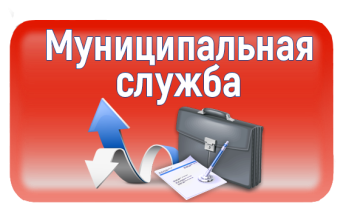 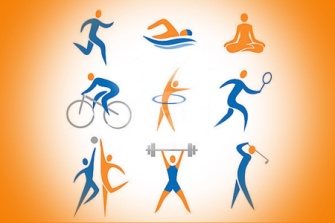 357,0
10 016,3
Общегосударственные вопросы
Физическая 
культура и спорт
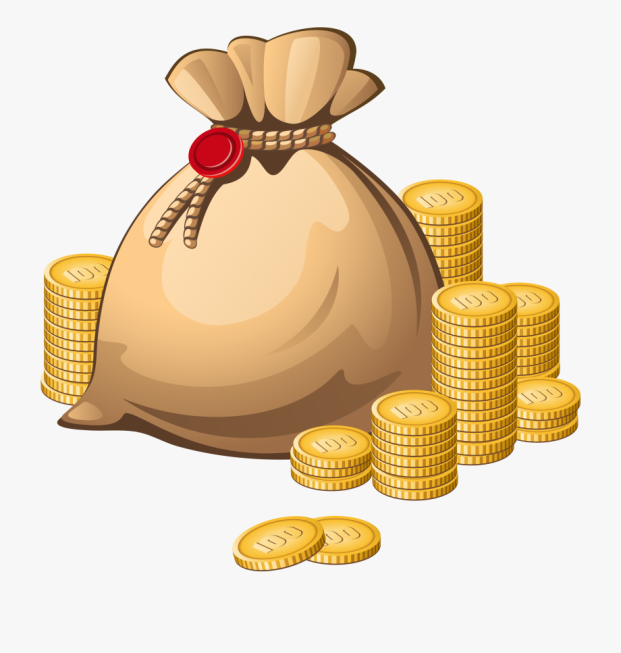 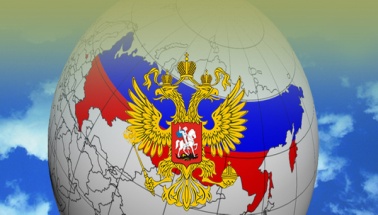 365,0
416,0
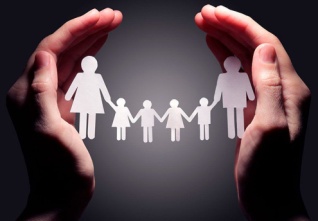 Национальная 
оборона
Социальная
 политика
РАСХОДЫ
625,8
400,0
Культура и 
кинематография
Национальная безопасность и правоохранительная деятельность
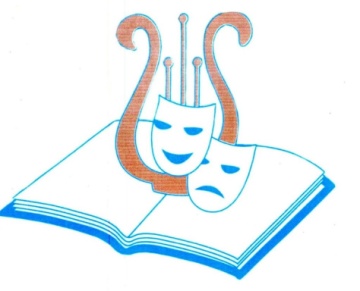 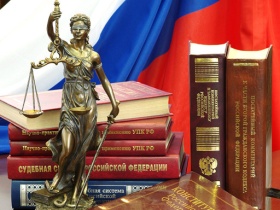 22 889,7
25,0
Национальная
 экономика
Профессиональная подготовка, переподготовка и повышение квалификации
26 395,6
Жилищно-
коммунальное 
хозяйство
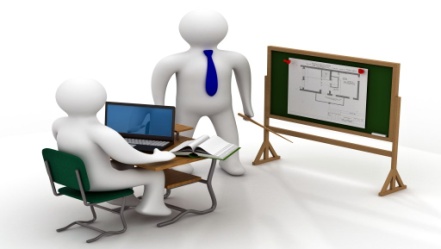 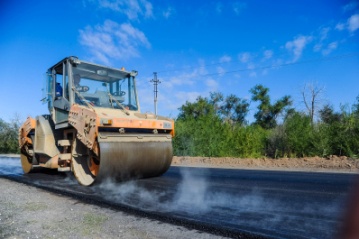 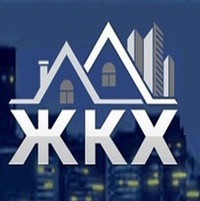 Удельный вес в структуре расходов
0,7%
0,6%
0,6%
0,7%
1,0%
42,9%
37,2%
Расходы бюджета в разрезе 
муниципальных программ
*тыс.руб
2020 год
2021 год
2022 год
Контактная  информация
«Бюджет для граждан» 
Подготовлен финансово-экономическим отделом
Администрации Усть-Донецкого городского поселения

Администрация Усть-Донецкого городского поселения
 находится по адресу:
р.п.Усть-Донецкий, Ростовской области, ул. Портовая д.9. 
Телефон 8(86351)9-11-35, электронная почта ustdon_gp@mail.ru

Информацию о бюджете можно получить на официальном сайте Усть-Донецкого городского поселения по адресу
http://ustdoneckaya-adm.ru
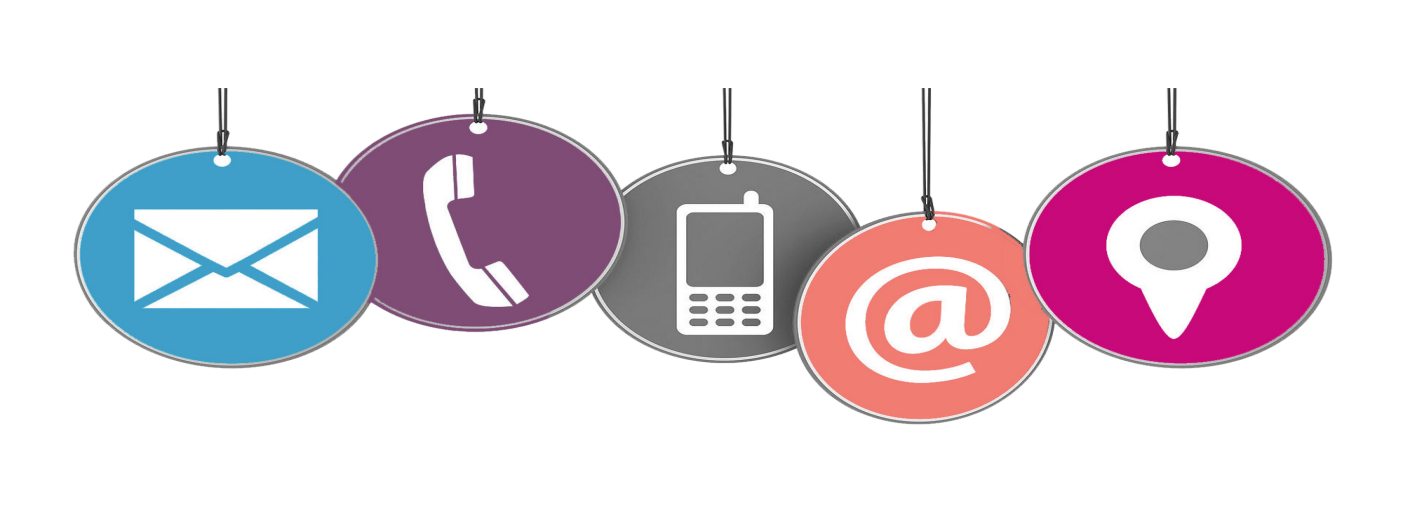